Roaming strolling photo booth PHOTO ACTIVATIONS Los Angeles
https://sites.google.com/view/roamingphotoboothrentalat/roaming-digital-photo-booth-beverly-hills
[Speaker Notes: https://sites.google.com/view/roamingphotoboothrentalat/roaming-digital-photo-booth-beverly-hills
https://drive.google.com/drive/folders/1Lph-yWlAgUgP_uxC3gBPUaG20KEjlw-Z?usp=sharing
 https://news.google.com/rss/search?q=photobooth
https://drive.google.com/drive/folders/1v6RJBPPciyR4CUQ4azRT6bOn5vGySIYG?usp=sharing
https://drive.google.com/drive/folders/1PG6tVu5MA4ciEwEkORX154jPpTveUdrP?usp=sharing
https://drive.google.com/drive/folders/1GWcrAeYz47taJNKdauoVo4KLVnCamDFi?usp=sharing
https://drive.google.com/drive/folders/10DAEZYU1XmG54x6GCK0CF-PKe1fY69QE?usp=sharing
https://drive.google.com/file/d/1kWRAClu3MMOUC0Obv-Z71nDYQTPerzbO/view?usp=sharing
https://drive.google.com/file/d/1DVtCh1W3mkrKOAp7voz2Kjlgboi73WbE/view?usp=sharing
https://drive.google.com/file/d/1MJAeTgbRP-3q0Wo8G0V2nch4Ocw3jfu2/view?usp=sharing
https://drive.google.com/file/d/1mRf9kdwBmfb-_iLDyN4LELpyqCEj0xkQ/view?usp=sharing
https://drive.google.com/file/d/1_MgA1gDAdHq1CruMb6VLaJqigTK8uz4c/view?usp=sharing
https://drive.google.com/file/d/1Qbvzp2GcoSsT1bAp49s_un248g9FO9xx/view?usp=sharing
https://docs.google.com/spreadsheets/d/1TfFhHhmb5N9cwi4HND05SPaGFpwzXJr8P-WM7-pWGvQ/edit?usp=sharing
https://docs.google.com/spreadsheet/pub?key=1TfFhHhmb5N9cwi4HND05SPaGFpwzXJr8P-WM7-pWGvQ
https://docs.google.com/spreadsheets/d/1TfFhHhmb5N9cwi4HND05SPaGFpwzXJr8P-WM7-pWGvQ/pubhtml
https://docs.google.com/spreadsheets/d/1TfFhHhmb5N9cwi4HND05SPaGFpwzXJr8P-WM7-pWGvQ/pub
https://docs.google.com/spreadsheets/d/1TfFhHhmb5N9cwi4HND05SPaGFpwzXJr8P-WM7-pWGvQ/view
https://docs.google.com/forms/d/19VXT1iFgOzaPdsP1hhZp0kyD1tBqK12Sa_rrGjfDbVY/edit?usp=sharing
https://docs.google.com/drawings/d/10d9Y8p5PwFL3I5bboWa3C1y3etVcyw0DO8TVIkKzu9g/edit?usp=sharing
https://drive.google.com/file/d/1Ub_baxN1yIKa7z6PHbWKiQ5Hv3QmkYdb/view?usp=drivesdk
https://sites.google.com/view/culver-city-video-booth-rental/home
https://docs.google.com/document/d/1JyyKAB3ePLjxer3agp3fYSzVFgrdm_0WTnX2yQpemRk/edit?usp=sharing
https://docs.google.com/document/d/1JyyKAB3ePLjxer3agp3fYSzVFgrdm_0WTnX2yQpemRk/pub
https://docs.google.com/document/d/1JyyKAB3ePLjxer3agp3fYSzVFgrdm_0WTnX2yQpemRk/view
https://docs.google.com/presentation/d/1NbWjx6eERiDm9dTkNLy3_q8vb_n9zTVPx8A0KSKFUAU/edit?usp=sharing
https://docs.google.com/presentation/d/1NbWjx6eERiDm9dTkNLy3_q8vb_n9zTVPx8A0KSKFUAU/pub?start=true&loop=true&delayms=3000
https://docs.google.com/presentation/d/1NbWjx6eERiDm9dTkNLy3_q8vb_n9zTVPx8A0KSKFUAU/view
https://docs.google.com/presentation/d/1NbWjx6eERiDm9dTkNLy3_q8vb_n9zTVPx8A0KSKFUAU/htmlpresent]
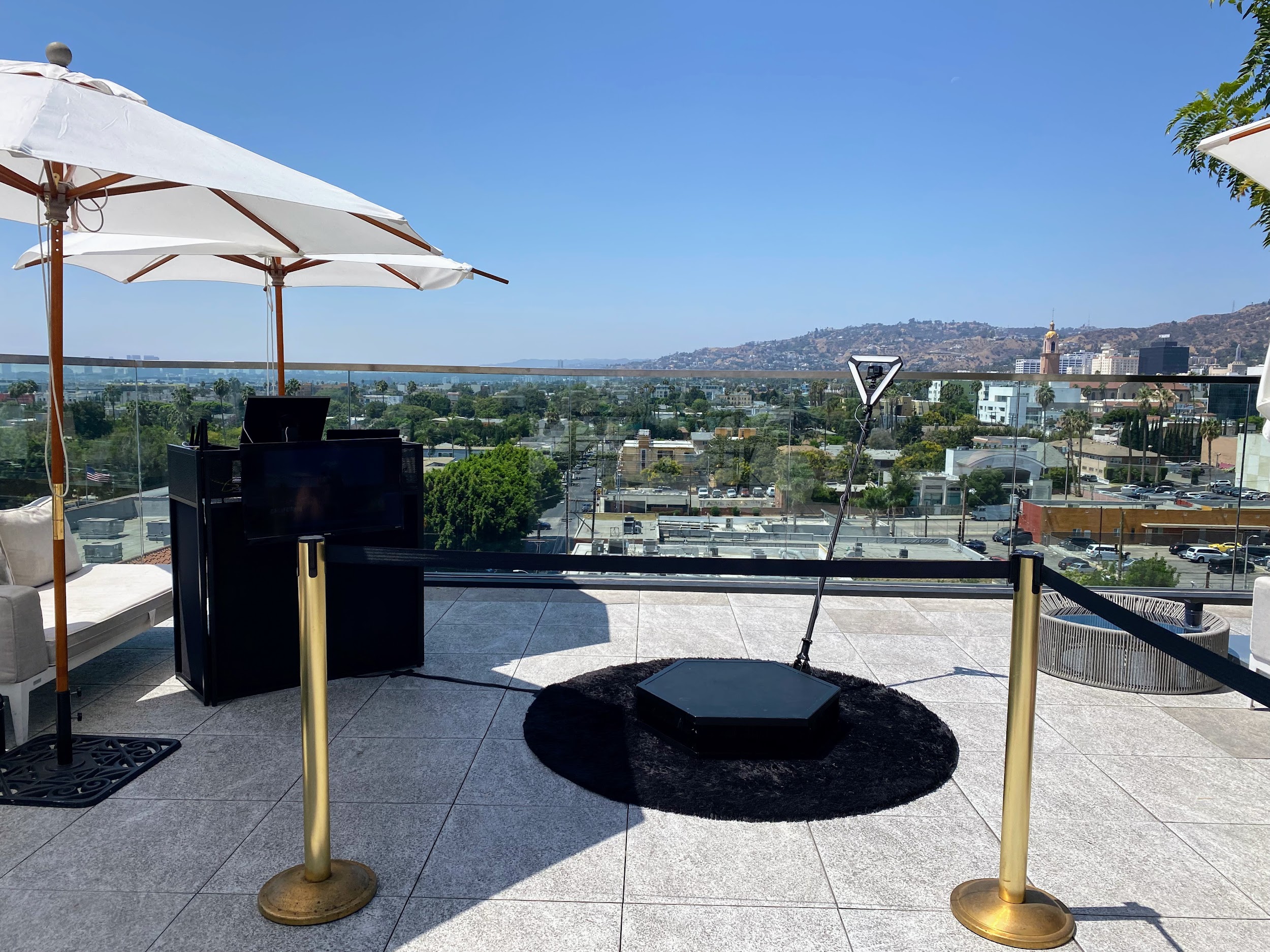 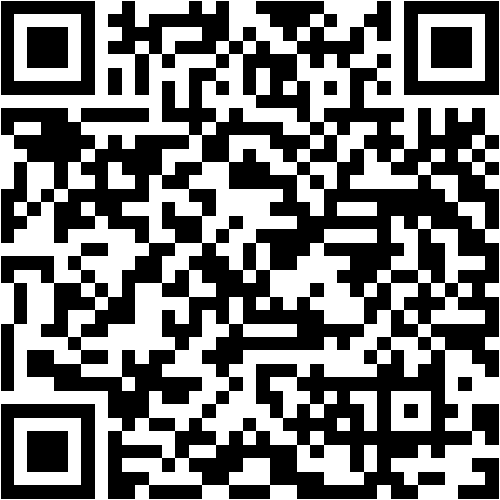 Tired of the same old photo booth sitting in the corner? Do you want more interaction with your guests?&nbsp;We literally bring the photo booth to your guests with our Roaming Photo Booth! Our friendly mobile photographers will roam your event, photographing your guests and capture all the action.&nbsp;Guests can continue to select from Photos, Gifs, and Boomerangs, and even make some videos. Our Portable Roamer Photo Booth runs on batteries and can easily move around your event. Our Portable Roamer is great for events indoors and out. The Roamer photo both can send a digital copy to each guest. Because it is extremely portable, we can provide global coverage. Photos and GIFs are customized to match the theme of your event. For an even more enjoyable photo experience, digital photo filters are available.
https://sites.google.com/view/roamingphotoboothrentalat/roaming-digital-photo-booth-beverly-hills
Roaming strolling photo booth PHOTO ACTIVATIONS Los Angeles
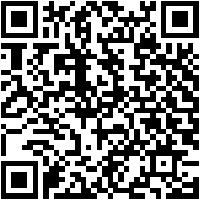 [Speaker Notes: Roaming strolling photo booth PHOTO ACTIVATIONS Los Angeles]
Contact Information
Lucky Frog Photo Booth Photo Booth Rental Orange County
15700 Belshire Ave, Norwalk, CA 90650
(562) 303-9926
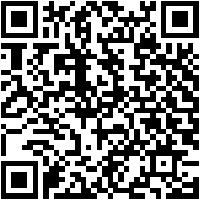 [Speaker Notes: Lucky Frog Photo Booth Photo Booth Rental Orange County15700 Belshire Ave, Norwalk, CA 90650(562) 303-9926]
More info about us:
Roaming strolling photo booth PHOTO ACTIVATIONS Los Angeles
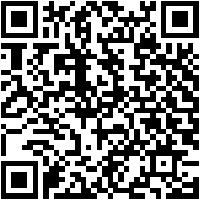 [Speaker Notes: Lucky Frog Photo Booth Photo Booth Rental Orange County15700 Belshire Ave, Norwalk, CA 90650(562) 303-9926]
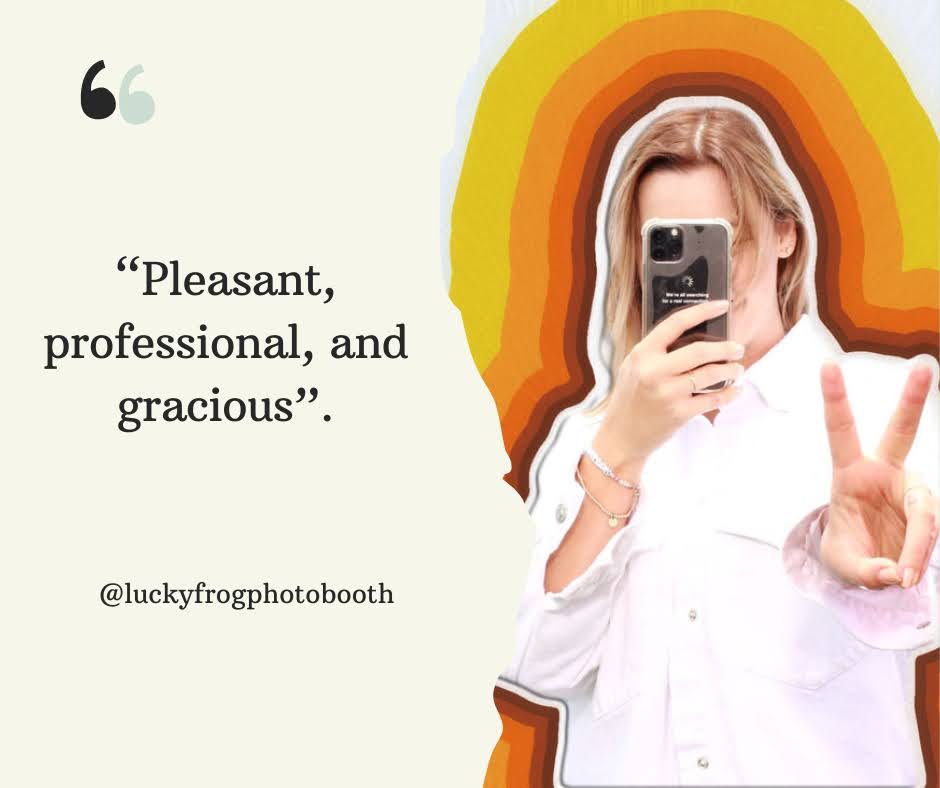 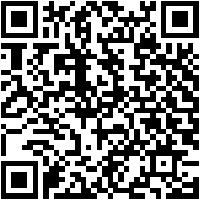 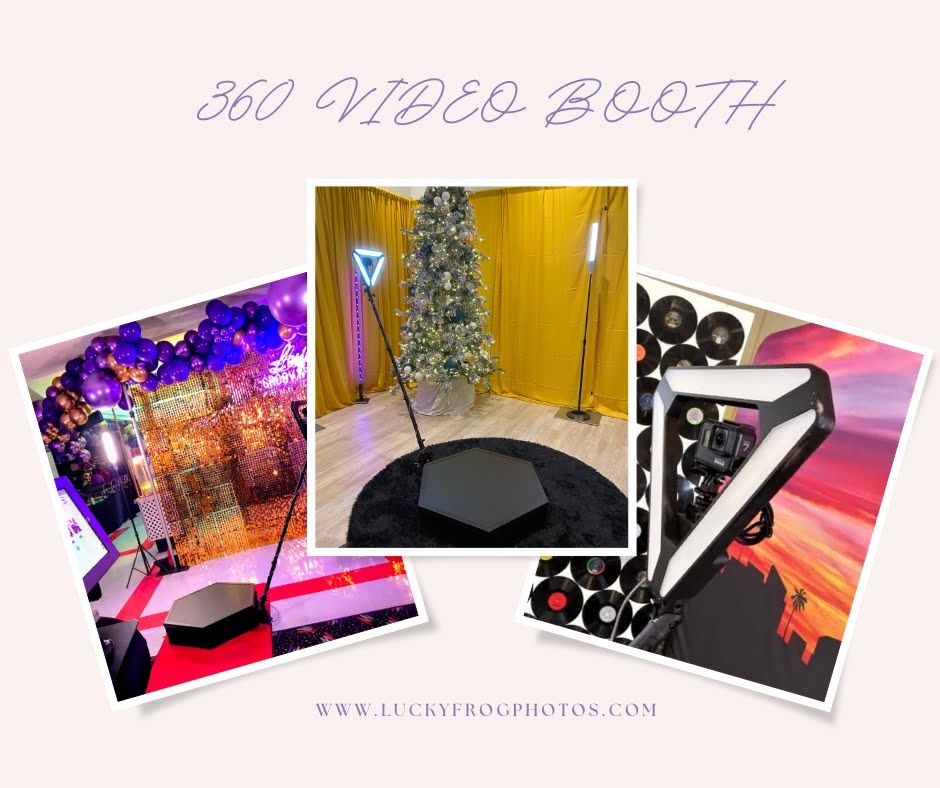 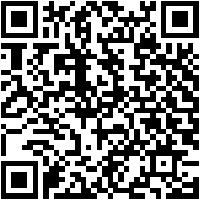 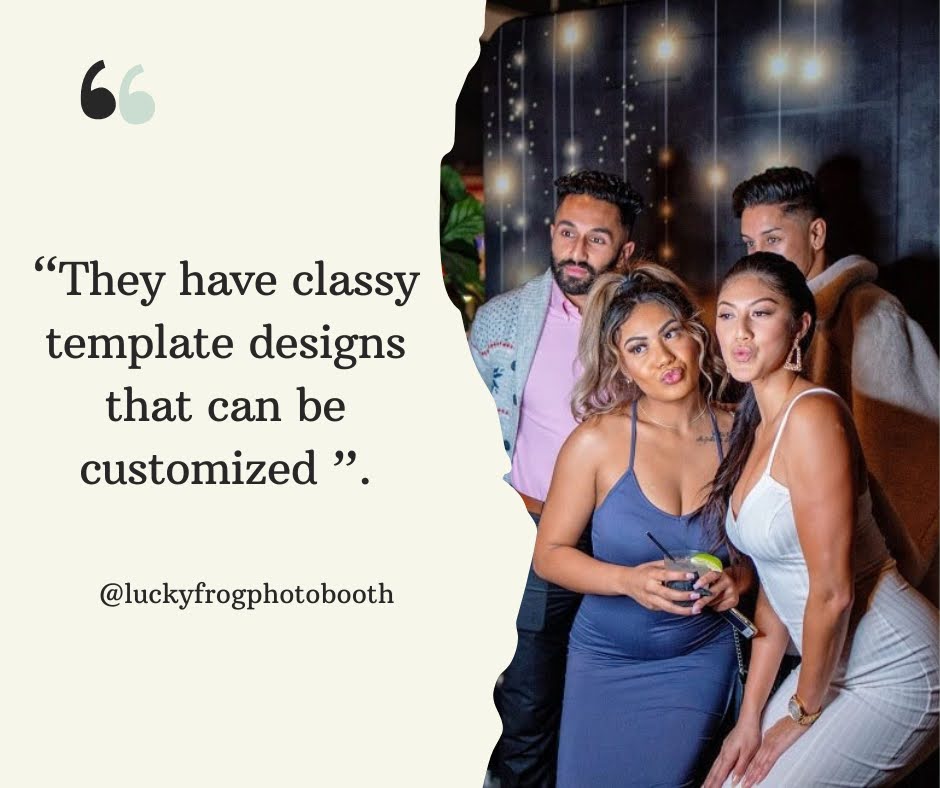 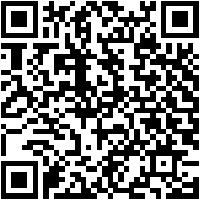 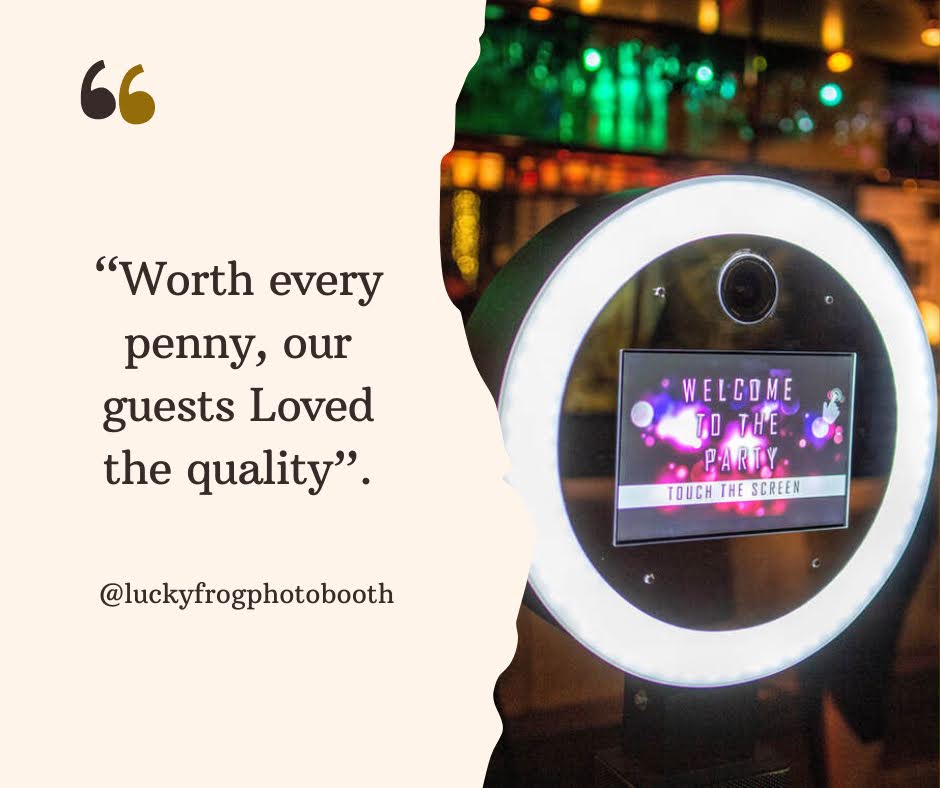 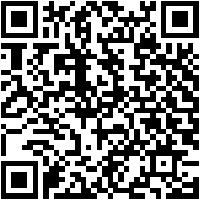 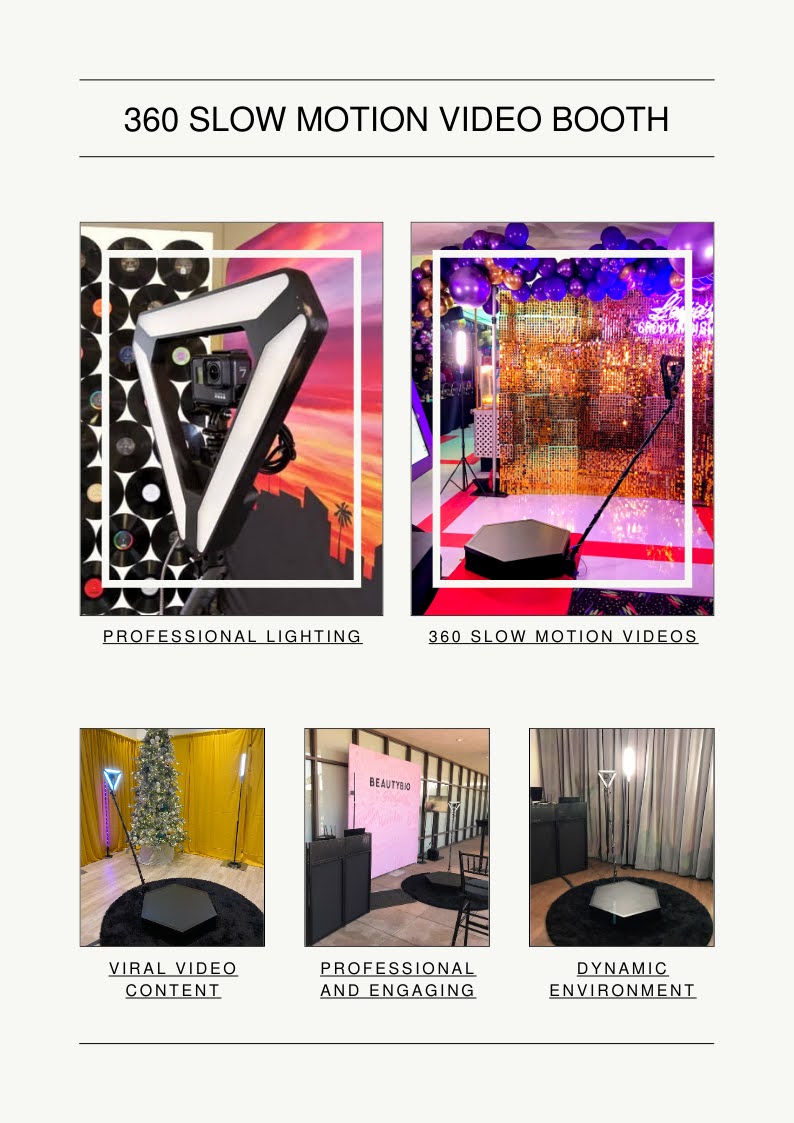 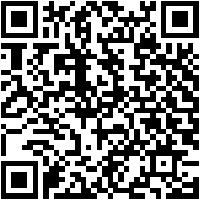 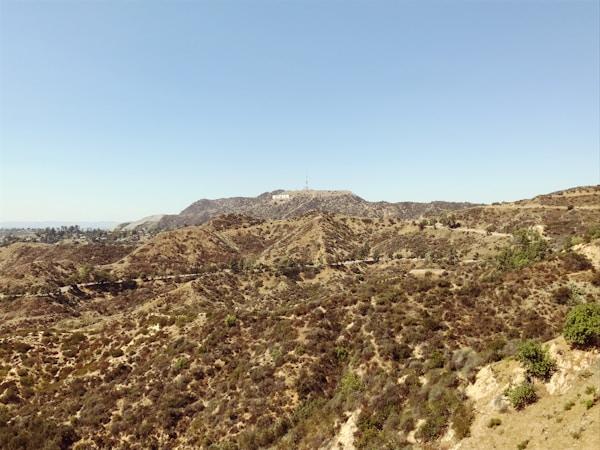 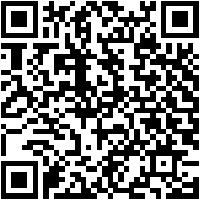 Links
List of recommended resources
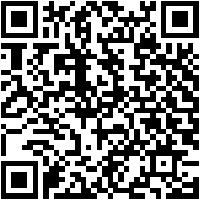 [Speaker Notes: Roaming strolling photo booth PHOTO ACTIVATIONS Los Angeles]
Please visit :
target url
folder top
rss feed
folder articles
folder photos
folder pdfs
folder slides
photo
photo
photo
photo
photo
photo
spreadsheet
spreadsheet key
spreadsheet pubhtml
spreadsheet pub
spreadsheet view
form
drawing
image
image link
document
document pub
document view
presentation
presentation pub
presentation view
presentation html
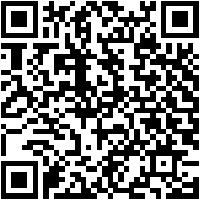 Videos
YouTube videos we recommend watching!
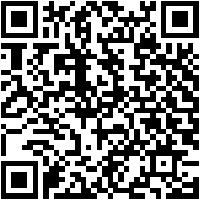 [Speaker Notes: Roaming strolling photo booth PHOTO ACTIVATIONS Los Angeles]
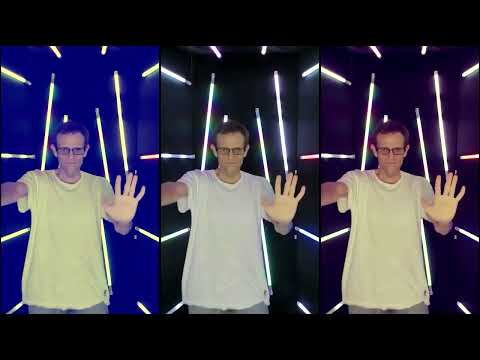 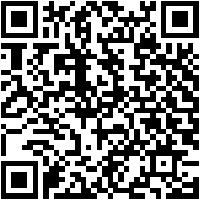 https://sites.google.com/view/roamingphotoboothrentalat/roaming-digital-photo-booth-beverly-hills
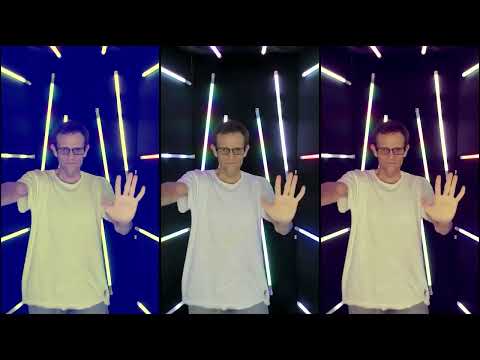 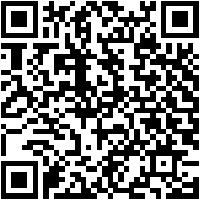 https://sites.google.com/view/roamingphotoboothrentalat/roaming-digital-photo-booth-beverly-hills
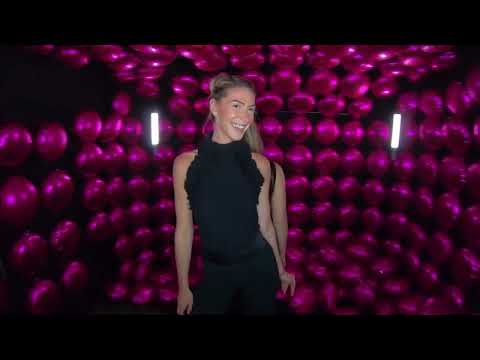 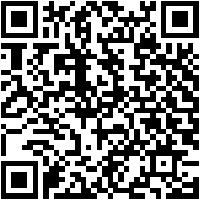 https://sites.google.com/view/roamingphotoboothrentalat/roaming-digital-photo-booth-beverly-hills
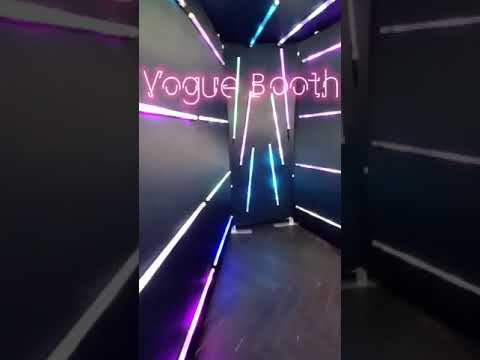 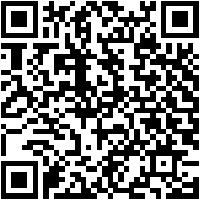 https://sites.google.com/view/roamingphotoboothrentalat/roaming-digital-photo-booth-beverly-hills
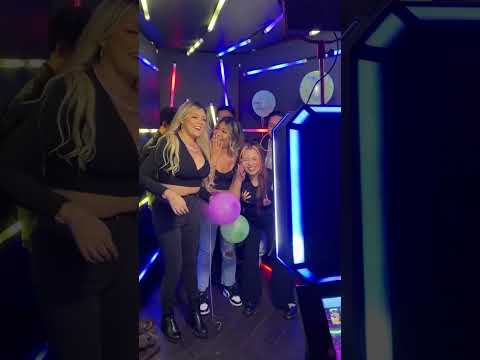 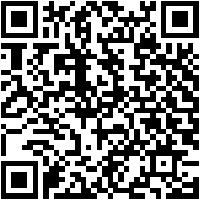 https://sites.google.com/view/roamingphotoboothrentalat/roaming-digital-photo-booth-beverly-hills
[Speaker Notes: https://sites.google.com/view/roamingphotoboothrentalat/roaming-digital-photo-booth-beverly-hills
https://drive.google.com/drive/folders/1Lph-yWlAgUgP_uxC3gBPUaG20KEjlw-Z?usp=sharing
 https://news.google.com/rss/search?q=photobooth
https://drive.google.com/drive/folders/1v6RJBPPciyR4CUQ4azRT6bOn5vGySIYG?usp=sharing
https://drive.google.com/drive/folders/1PG6tVu5MA4ciEwEkORX154jPpTveUdrP?usp=sharing
https://drive.google.com/drive/folders/1GWcrAeYz47taJNKdauoVo4KLVnCamDFi?usp=sharing
https://drive.google.com/drive/folders/10DAEZYU1XmG54x6GCK0CF-PKe1fY69QE?usp=sharing
https://drive.google.com/file/d/1kWRAClu3MMOUC0Obv-Z71nDYQTPerzbO/view?usp=sharing
https://drive.google.com/file/d/1DVtCh1W3mkrKOAp7voz2Kjlgboi73WbE/view?usp=sharing
https://drive.google.com/file/d/1MJAeTgbRP-3q0Wo8G0V2nch4Ocw3jfu2/view?usp=sharing
https://drive.google.com/file/d/1mRf9kdwBmfb-_iLDyN4LELpyqCEj0xkQ/view?usp=sharing
https://drive.google.com/file/d/1_MgA1gDAdHq1CruMb6VLaJqigTK8uz4c/view?usp=sharing
https://drive.google.com/file/d/1Qbvzp2GcoSsT1bAp49s_un248g9FO9xx/view?usp=sharing
https://docs.google.com/spreadsheets/d/1TfFhHhmb5N9cwi4HND05SPaGFpwzXJr8P-WM7-pWGvQ/edit?usp=sharing
https://docs.google.com/spreadsheet/pub?key=1TfFhHhmb5N9cwi4HND05SPaGFpwzXJr8P-WM7-pWGvQ
https://docs.google.com/spreadsheets/d/1TfFhHhmb5N9cwi4HND05SPaGFpwzXJr8P-WM7-pWGvQ/pubhtml
https://docs.google.com/spreadsheets/d/1TfFhHhmb5N9cwi4HND05SPaGFpwzXJr8P-WM7-pWGvQ/pub
https://docs.google.com/spreadsheets/d/1TfFhHhmb5N9cwi4HND05SPaGFpwzXJr8P-WM7-pWGvQ/view
https://docs.google.com/forms/d/19VXT1iFgOzaPdsP1hhZp0kyD1tBqK12Sa_rrGjfDbVY/edit?usp=sharing
https://docs.google.com/drawings/d/10d9Y8p5PwFL3I5bboWa3C1y3etVcyw0DO8TVIkKzu9g/edit?usp=sharing
https://drive.google.com/file/d/1Ub_baxN1yIKa7z6PHbWKiQ5Hv3QmkYdb/view?usp=drivesdk
https://sites.google.com/view/culver-city-video-booth-rental/home
https://docs.google.com/document/d/1JyyKAB3ePLjxer3agp3fYSzVFgrdm_0WTnX2yQpemRk/edit?usp=sharing
https://docs.google.com/document/d/1JyyKAB3ePLjxer3agp3fYSzVFgrdm_0WTnX2yQpemRk/pub
https://docs.google.com/document/d/1JyyKAB3ePLjxer3agp3fYSzVFgrdm_0WTnX2yQpemRk/view
https://docs.google.com/presentation/d/1NbWjx6eERiDm9dTkNLy3_q8vb_n9zTVPx8A0KSKFUAU/edit?usp=sharing
https://docs.google.com/presentation/d/1NbWjx6eERiDm9dTkNLy3_q8vb_n9zTVPx8A0KSKFUAU/pub?start=true&loop=true&delayms=3000
https://docs.google.com/presentation/d/1NbWjx6eERiDm9dTkNLy3_q8vb_n9zTVPx8A0KSKFUAU/view
https://docs.google.com/presentation/d/1NbWjx6eERiDm9dTkNLy3_q8vb_n9zTVPx8A0KSKFUAU/htmlpresent]
Roaming strolling photo booth PHOTO ACTIVATIONS Los Angeles
https://sites.google.com/view/roamingphotoboothrentalat/roaming-digital-photo-booth-beverly-hills
[Speaker Notes: Roaming strolling photo booth PHOTO ACTIVATIONS Los Angeles]